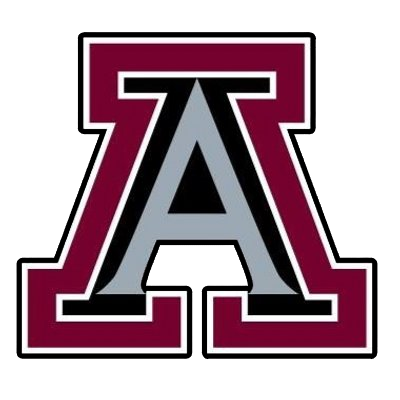 [Speaker Notes: Right-click on the example school logo and select Change Picture  From a File. 
Select your school logo from your saved files. Be sure to use a PNG file type (transparent background).
Make sure your logo displays properly. 
To export the final graphic, click File  Export  JPG.
Now your graphic is ready to post on Facebook, Twitter, Instagram, and other social platforms. Make sure to include the link to your school’s GoFan ticketing page when you post!]